T-REX OU4 HIRESThe high resolution spectrograph for E-ELT
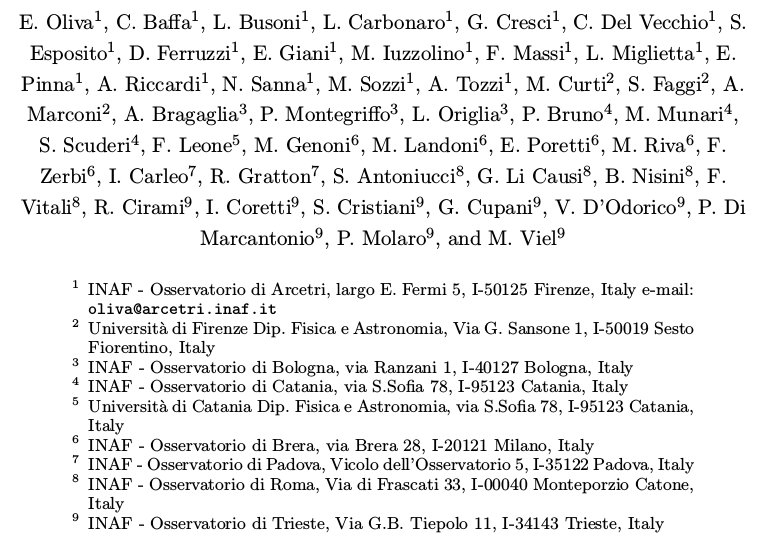 23.07.2015
E. Oliva, T-REX meeting, Sexten Pustertal (I)
1
T-REX OU4 HIRES
Main goal
Consolidate the project for the construction of the high resolution spectrograph for the E-ELT.

Main tasks
Development of scientific cases and tools to predict the instrument performances.
Detailed design of a highly modular instrument.
R&D activities to increase technical readiness and optimize performances.
Creation of an international consortium that includes most of the European and ESO-related institutes interested in high resolution spectroscopy.
23.07.2015
E. Oliva, T-REX meeting, Sexten Pustertal (I)
2
T-REX OU4 HIRES
Historical background

Two instruments were studied in the early phase-A  (2007-2010)
CODEX: natural seeing, R=120,000, optical (0.37-0.72μm)
SIMPLE: AO assisted, R=130,000,  NIR (0.84-2.5μm)
INAF deeply involved in both instruments.

ESO road-map after re-organization of E-ELT project in 2011 
	 HIRES single instrument with full-range

Extract from ESO roadmap document of 2011
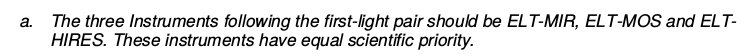 23.07.2015
E. Oliva, T-REX meeting, Sexten Pustertal (I)
3
T-REX OU4 HIRES
January 2012		ESO roadmap		July 2015
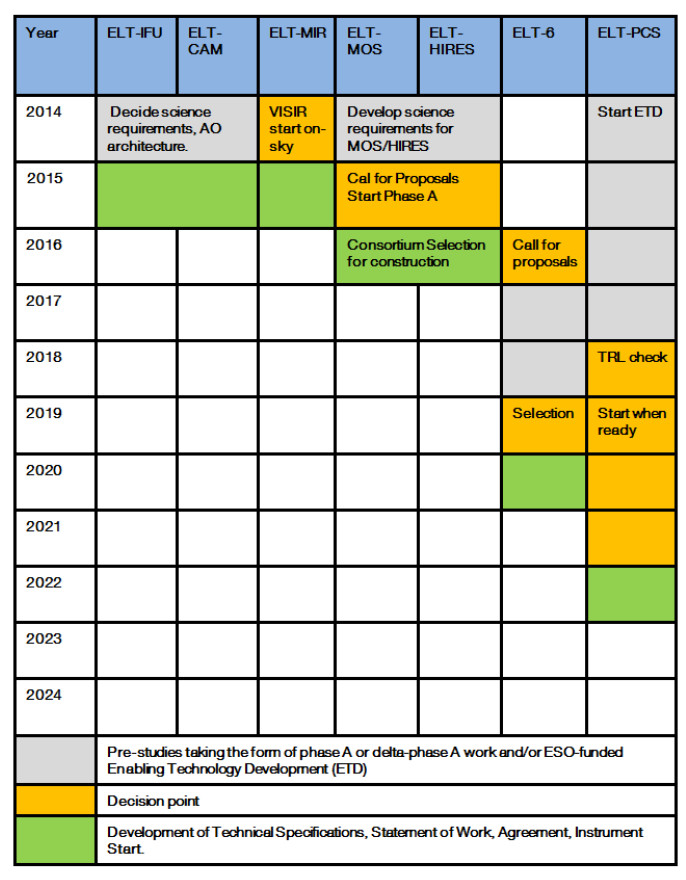 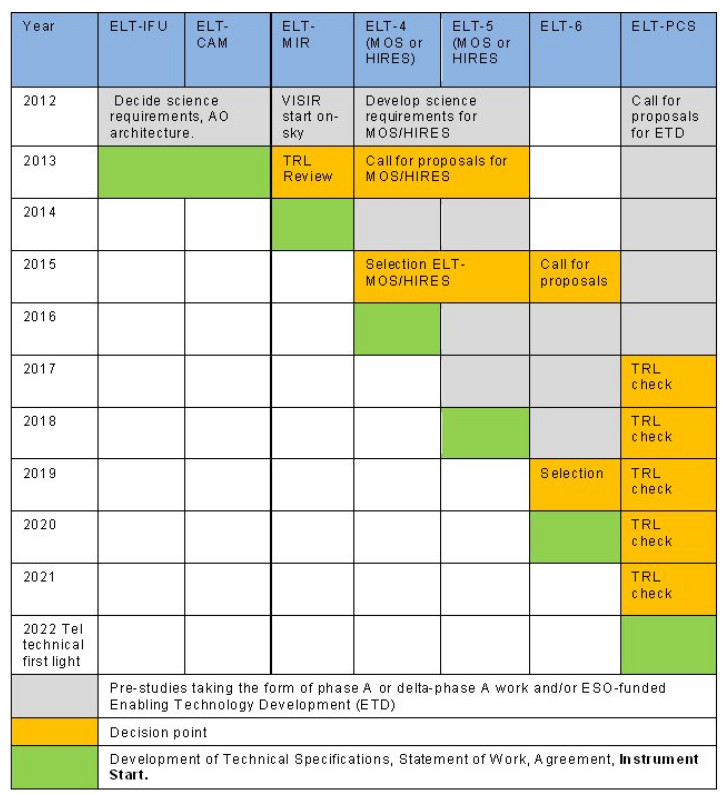 23.07.2015
E. Oliva, T-REX meeting, Sexten Pustertal (I)
4
T-REX OU4 HIRES
Scientific cases and data simulation
Expanded science cases for at high spectral and spatial resolution observations (HR2 mode): proto-planetary disks,  comets and exo-planets atmospheres (synergy with OU6-PCS)
Exposure time calculator (http://tirgo.astro.it/hires_calc)

HIRES and AO correction
HIRES includes visual and blue wavelengths 
   HIRES is a seeing limited instrument at short wavelengths. 
HIRES seeing-limited in the near-IR? A seeing limited instrument is more efficient for very high S/N spectroscopy of bright targets, e.g. studies of exo-planets atmospheres.
   HIRES needs both seeing limited and AO modes in the IR.
A SCAO module is being studied also for HIRES (synergy with OU3-CAM).
23.07.2015
E. Oliva, T-REX meeting, Sexten Pustertal (I)
5
T-REX OU4 HIRES
Instrument design
Highly modular instrument.
Four fiber-bed spectrometer modules split in wavelengths.
Observing modes are selected at the telescope interface.
Fixed fiber bundles define the observing modes.
Nothing change in the spectrometer when mode is changed.
Simultaneous calibration always available for main HR modes.
A MOS (~10 objects) MR (R~15,000) is also included.
All modes have full spectral coverage, i.e. HIRES=super X-shooter
23.07.2015
E. Oliva, T-REX meeting, Sexten Pustertal (I)
6
T-REX OU4 HIRES
Four fiber-bed spectrometer modules split in wavelengths.
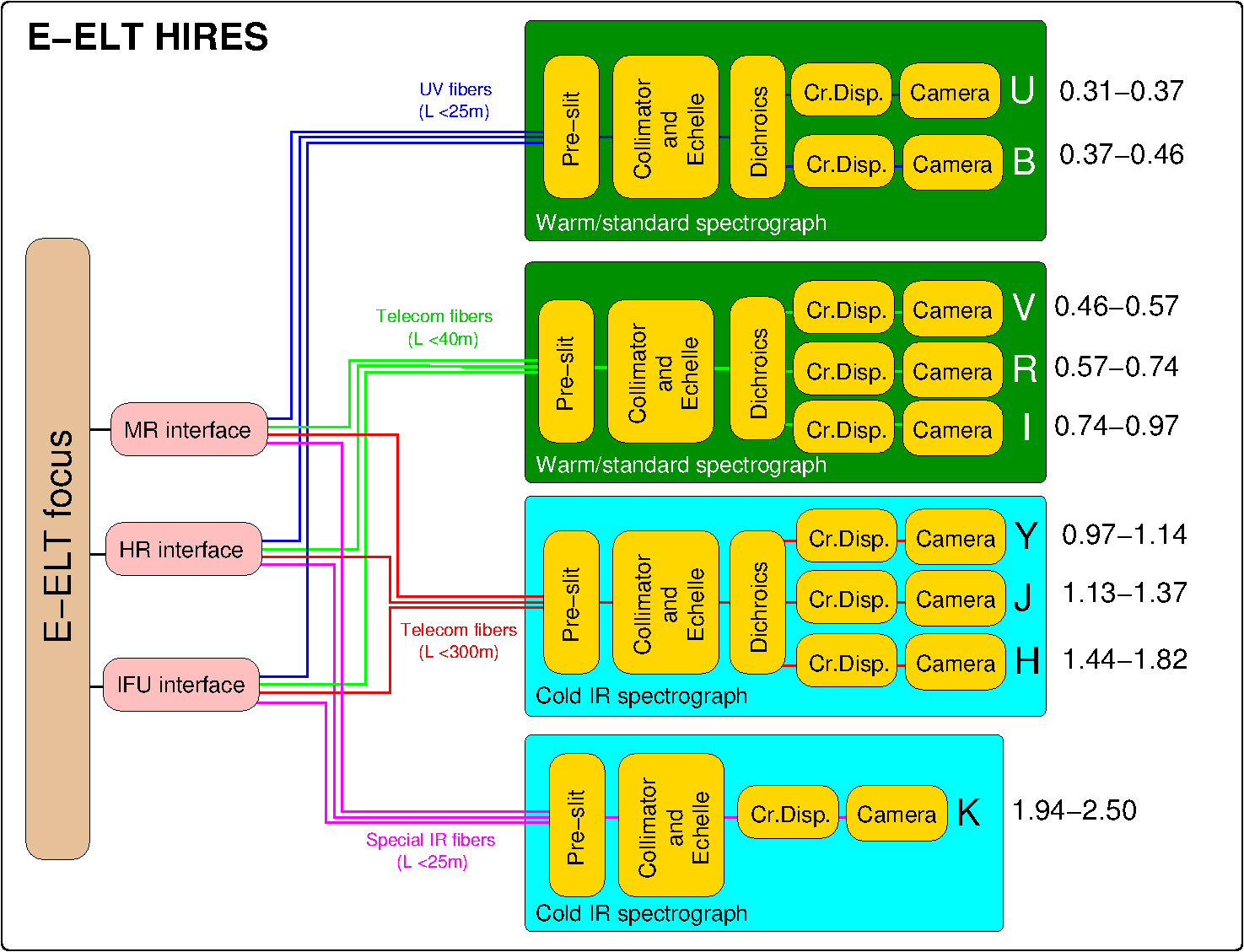 23.07.2015
E. Oliva, T-REX meeting, Sexten Pustertal (I)
7
T-REX OU4 HIRES
Observing modes are selected at the telescope interface.
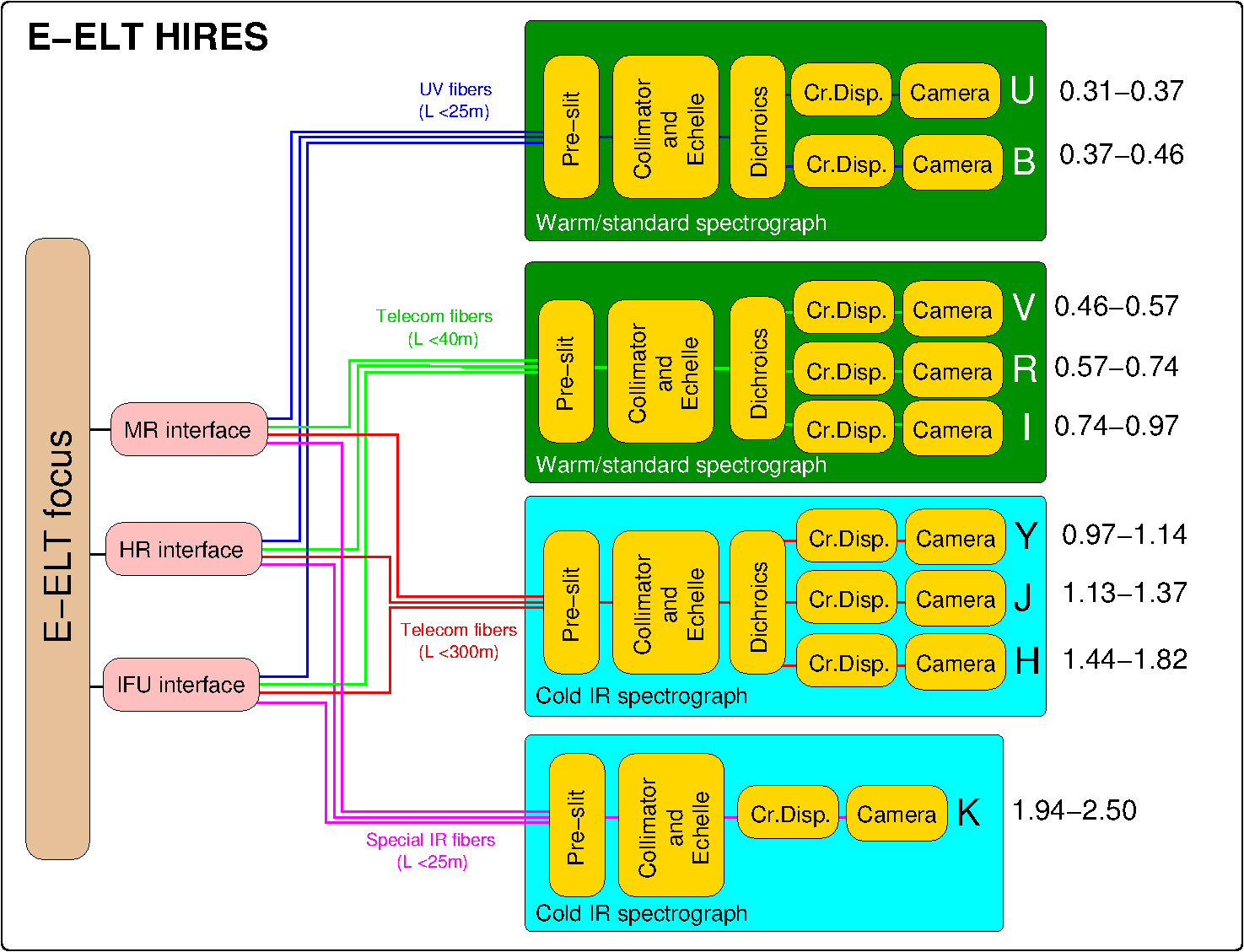 23.07.2015
E. Oliva, T-REX meeting, Sexten Pustertal (I)
8
T-REX OU4 HIRES
Observing modes are selected at the telescope interface.
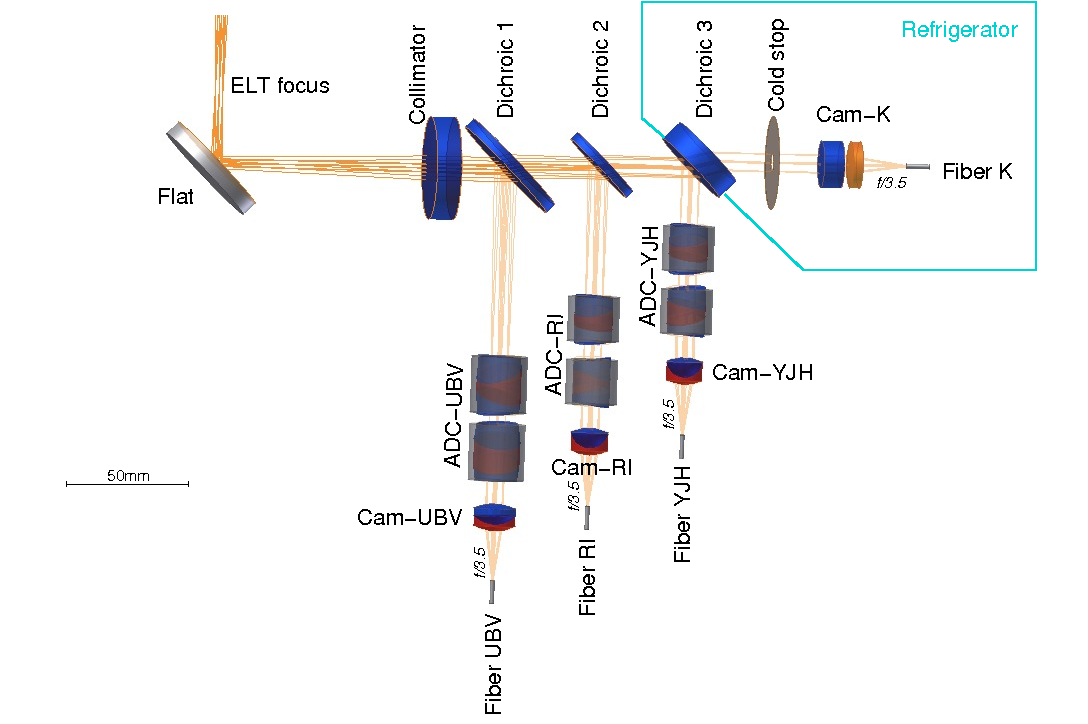 HR2-IFU mode
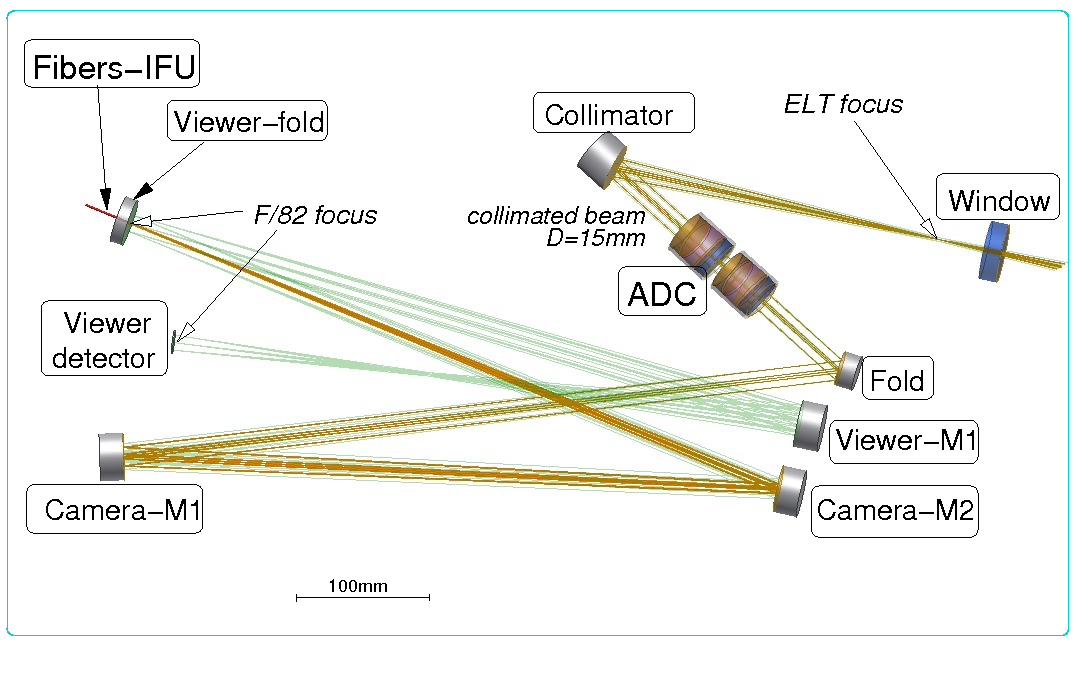 HR-mode
23.07.2015
E. Oliva, T-REX meeting, Sexten Pustertal (I)
9
T-REX OU4 HIRES
Fixed fiber bundles define the observing modes.
MR
HR
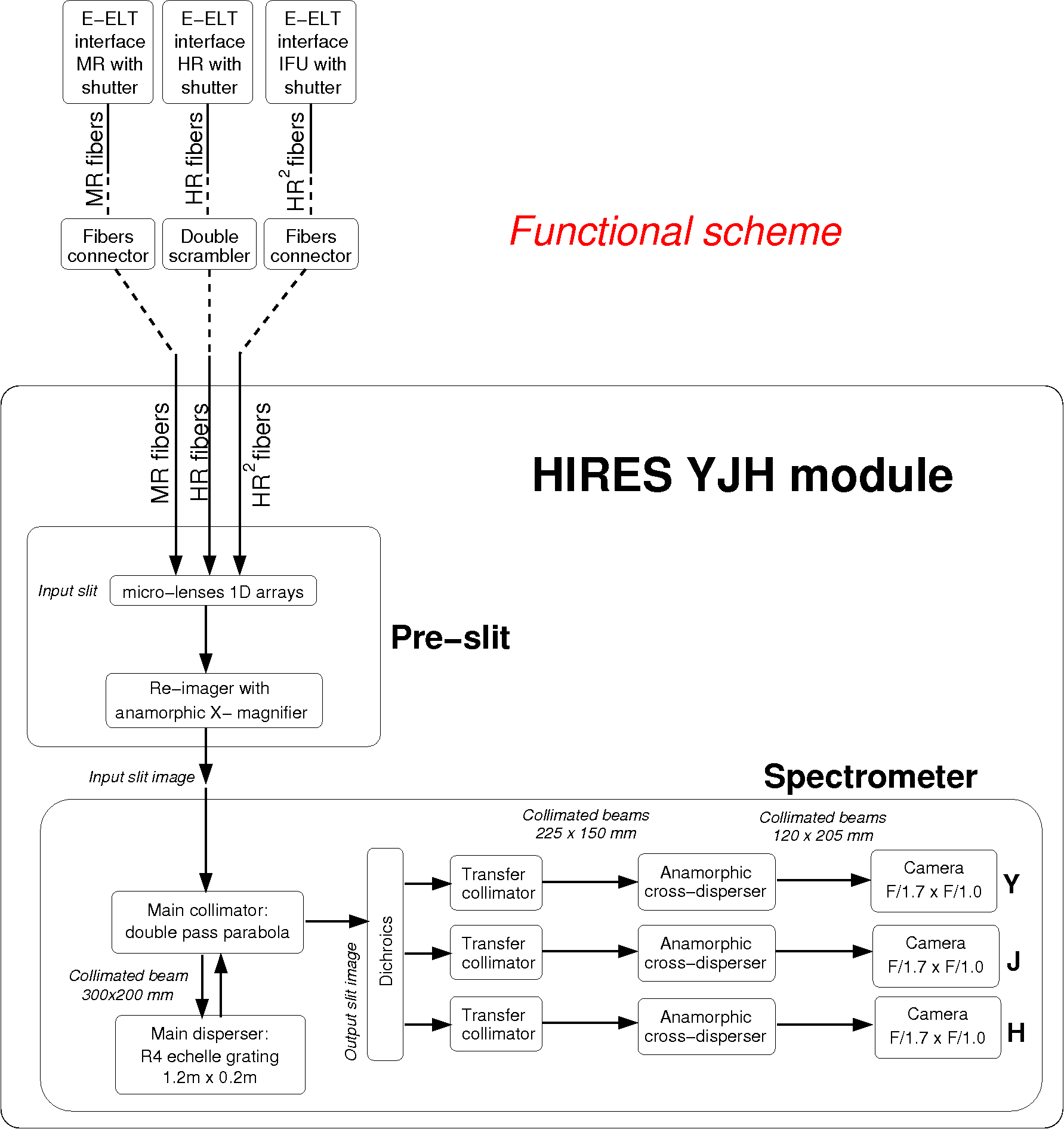 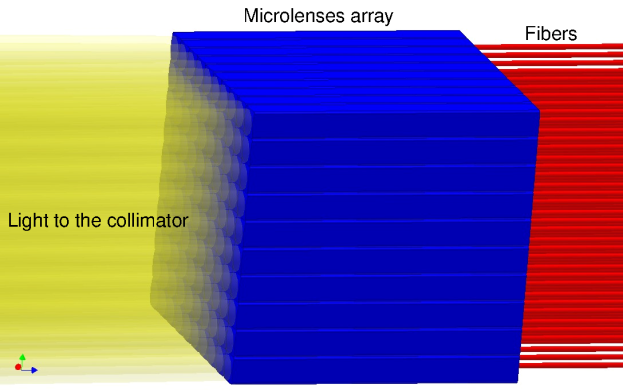 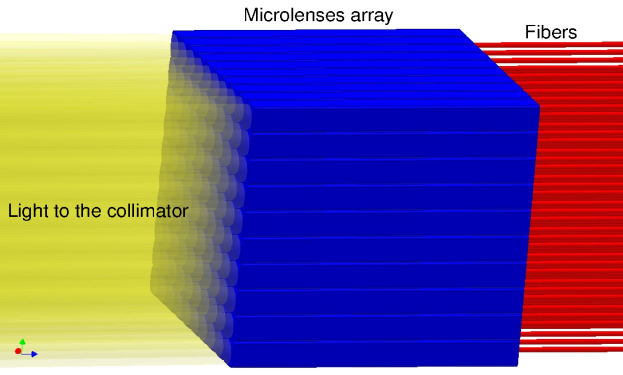 HIRES module
23.07.2015
E. Oliva, T-REX meeting, Sexten Pustertal (I)
10
T-REX OU4 HIRES
Fixed fiber bundles define the observing modes.
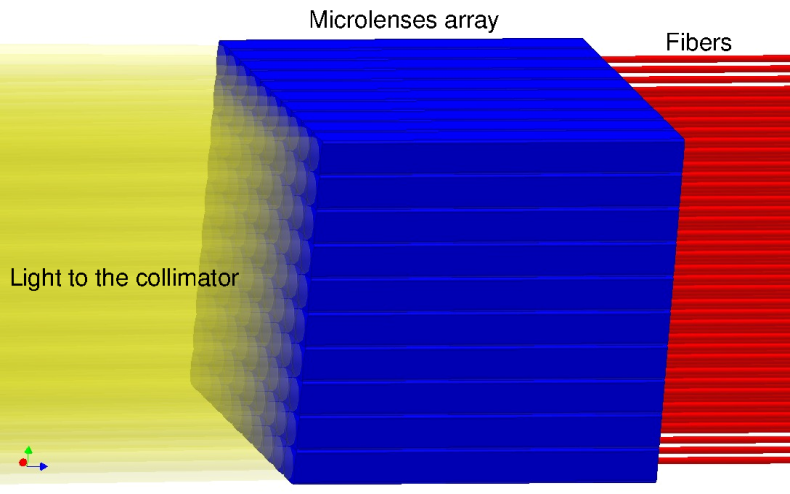 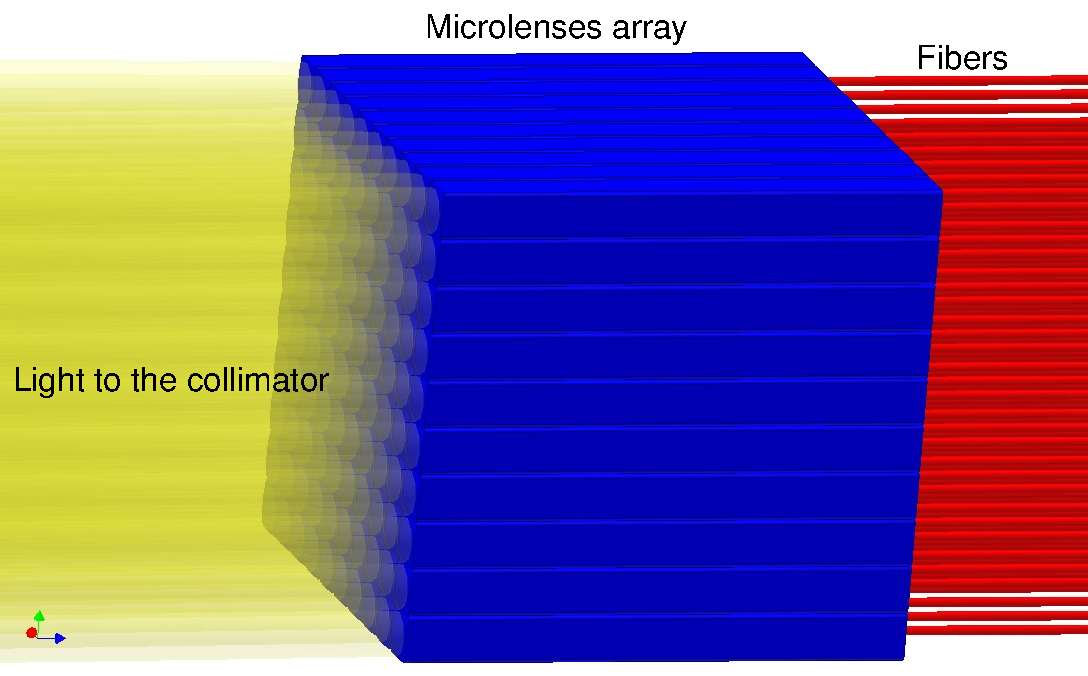 HR
IFU
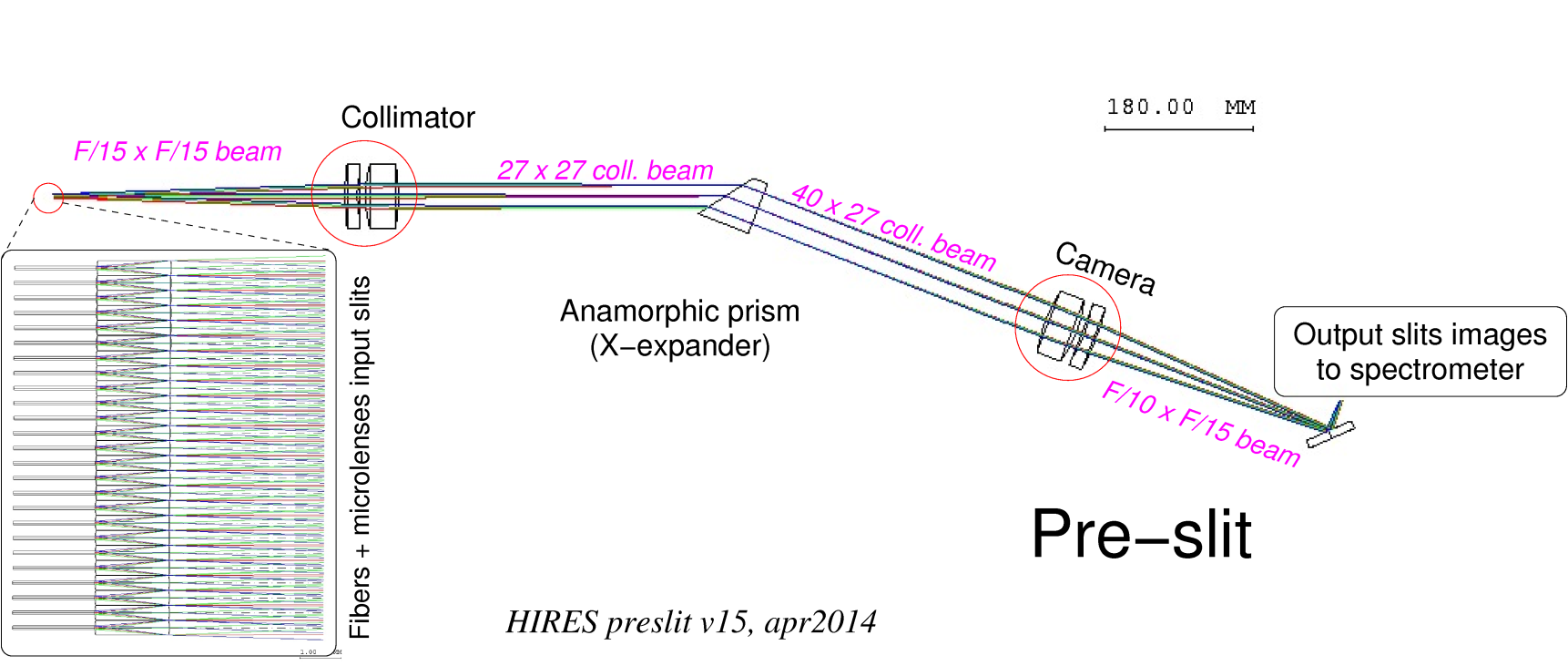 23.07.2015
E. Oliva, T-REX meeting, Sexten Pustertal (I)
11
T-REX OU4 HIRES
Fixed fiber bundles define the observing modes.
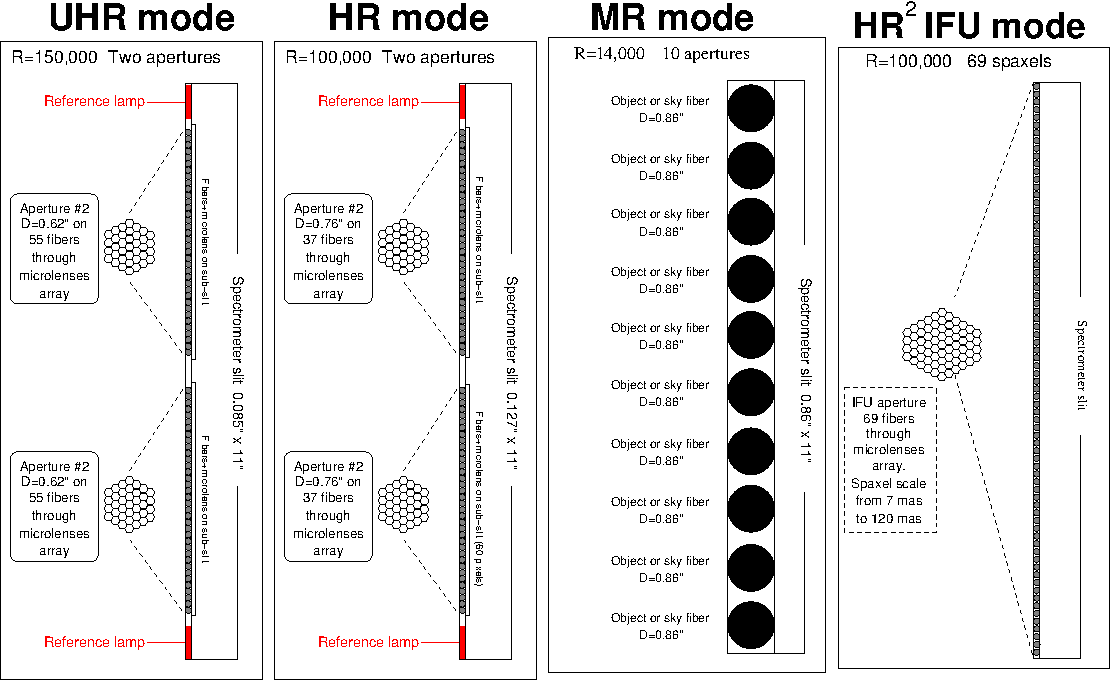 23.07.2015
E. Oliva, T-REX meeting, Sexten Pustertal (I)
12
T-REX OU4 HIRES
If AO works the fiber bundles become IFU’s.
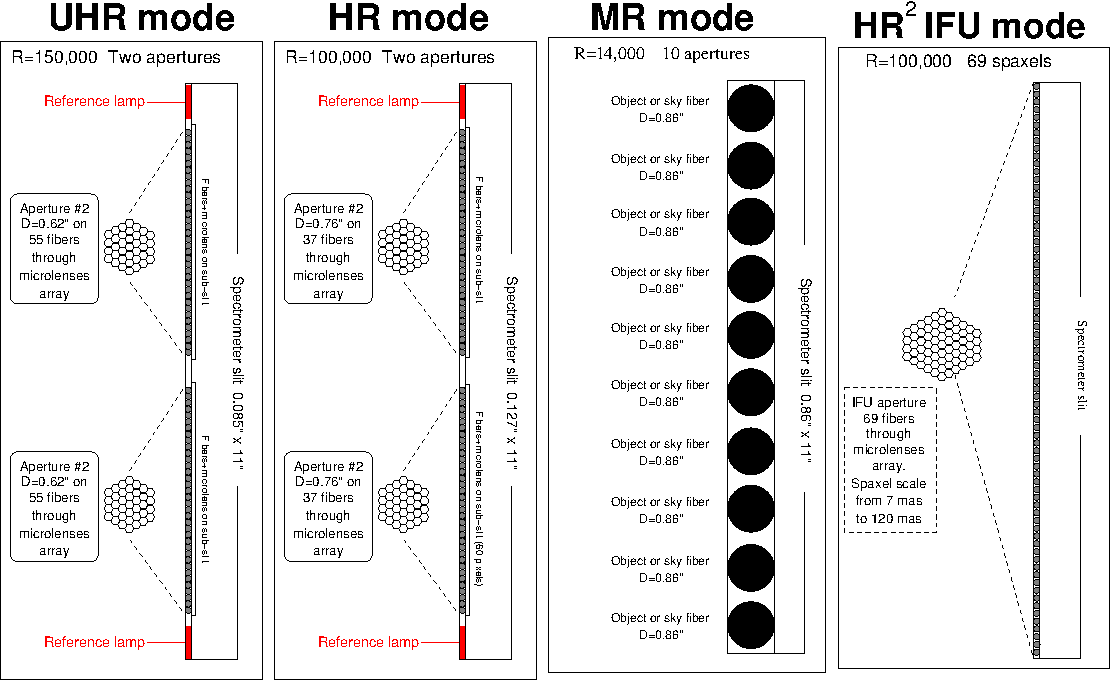 23.07.2015
E. Oliva, T-REX meeting, Sexten Pustertal (I)
13
T-REX OU4 HIRES
Main parameters of the observing modes.
23.07.2015
E. Oliva, T-REX meeting, Sexten Pustertal (I)
14
T-REX OU4 HIRES
Nothing changes in the spectrometer when mode is changed. Simultaneous calibration always available for main HR modes.
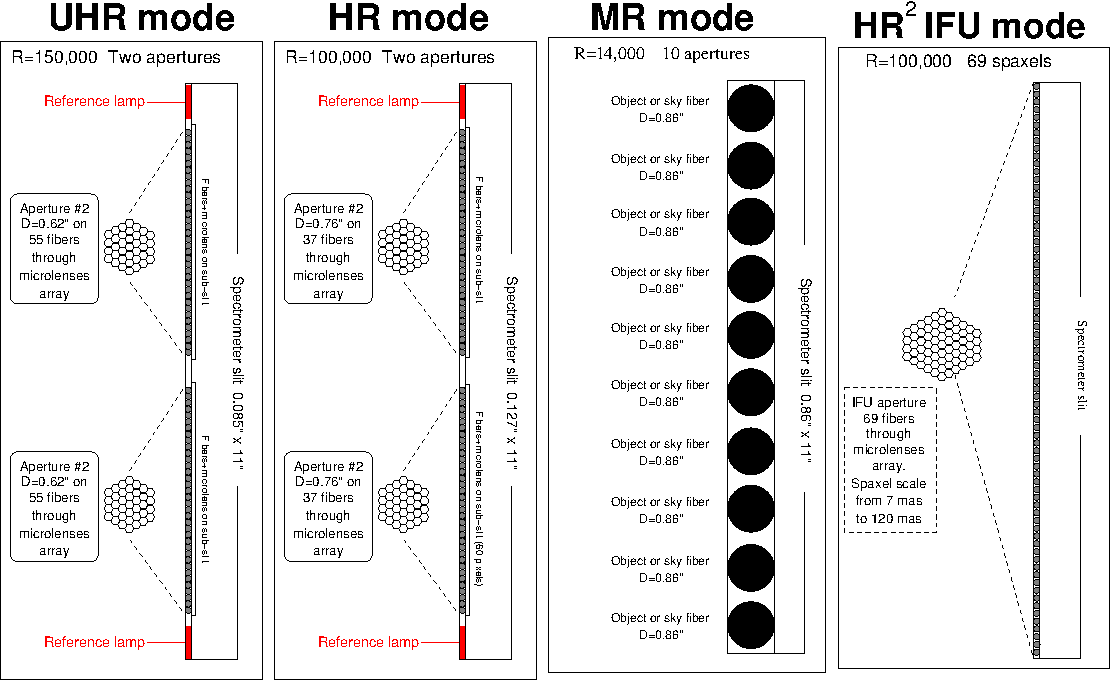 23.07.2015
E. Oliva, T-REX meeting, Sexten Pustertal (I)
15
T-REX OU4 HIRES
Each spectrometer module is similar to ESPRESSO
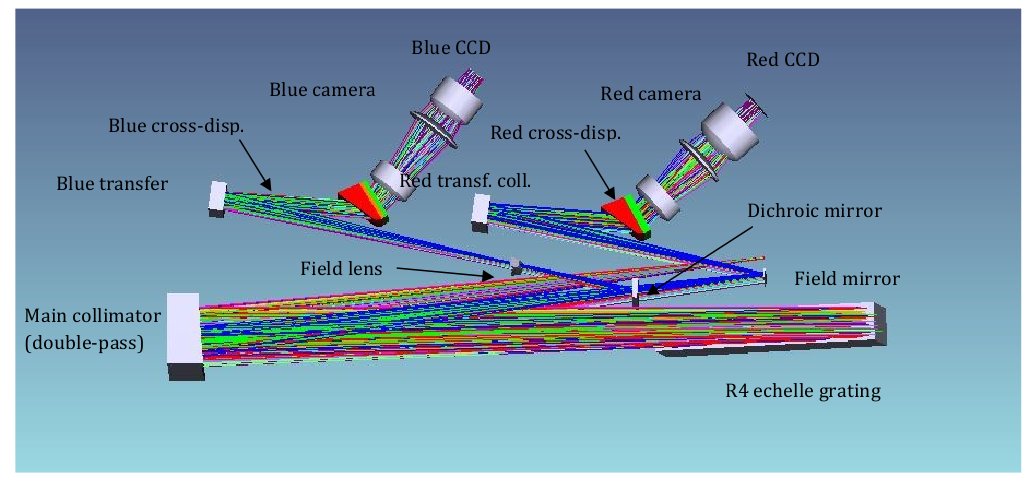 ESPRESSO
Collimators are identical
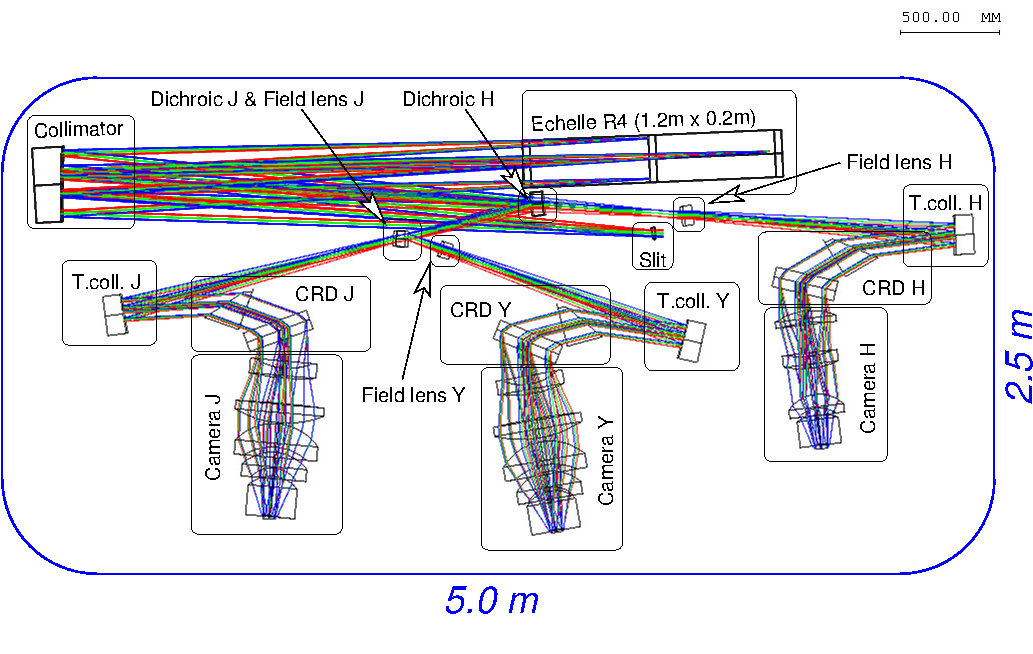 HIRES
4m
23.07.2015
E. Oliva, T-REX meeting, Sexten Pustertal (I)
16
T-REX OU4 HIRES
Each spectrometer module is similar to ESPRESSO
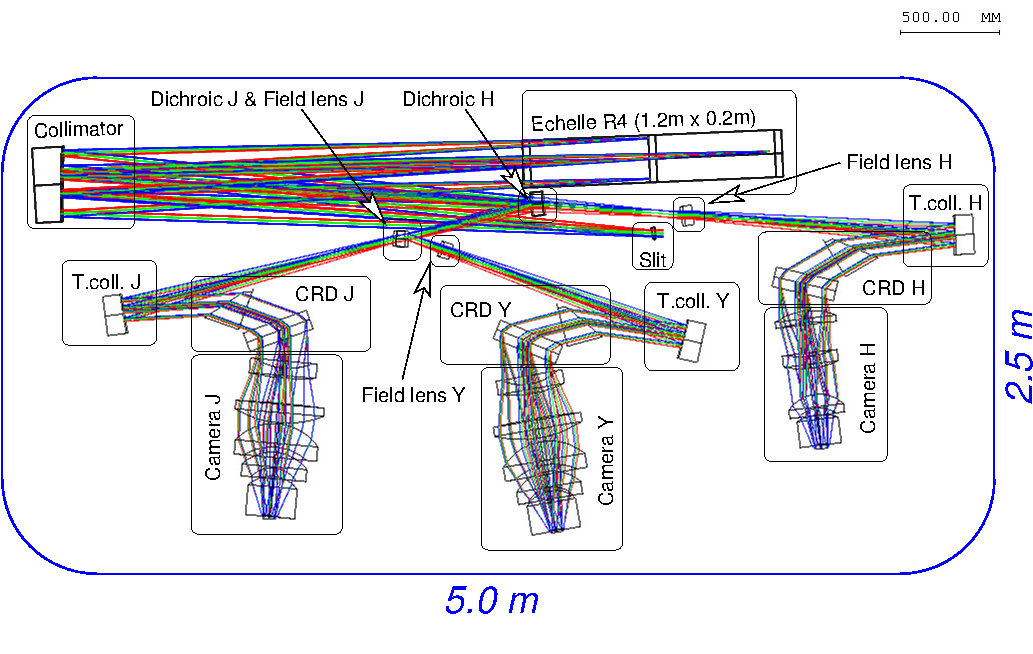 23.07.2015
E. Oliva, T-REX meeting, Sexten Pustertal (I)
17
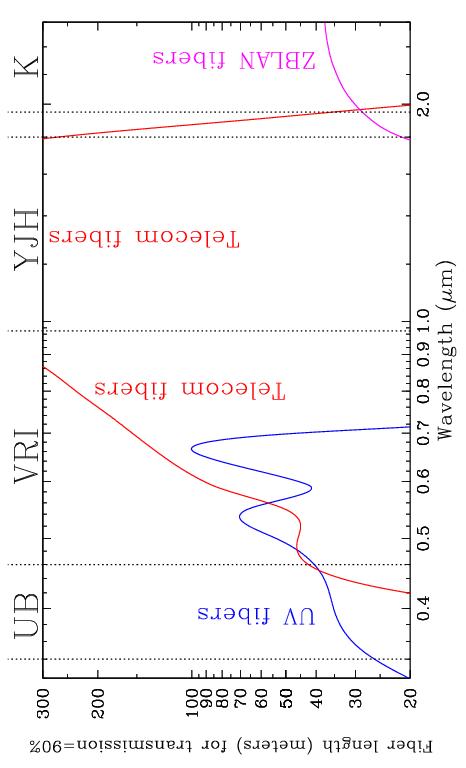 T-REX OU4 HIRES
Positioning of spectrometer modules dictated by fibers technology
23.07.2015
E. Oliva, T-REX meeting, Sexten Pustertal (I)
18
T-REX OU4 HIRES
Spectrometer modules can be positioned in different places
YJH can use 300m fibers, can go anywhere (e.g. Coude room)
VRI has a limit of 40m, UB/K even shorter  close to Nasmyth
A Coude optical train is a possible alternative
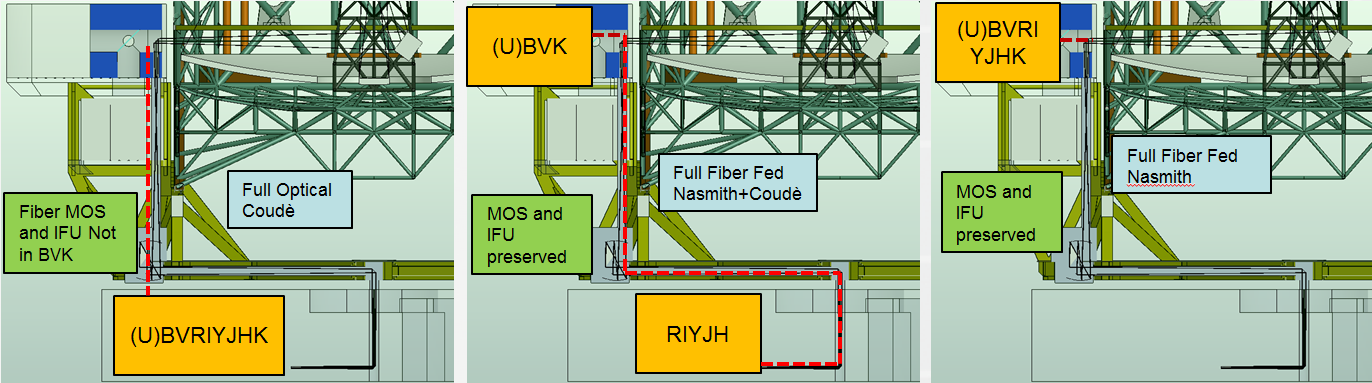 23.07.2015
E. Oliva, T-REX meeting, Sexten Pustertal (I)
19
T-REX OU4 HIRES
R&D Activities
Development of image slicers with high efficiency (with Pecchioli Research company),  1st  prototype operative at TNG.








Development of large-size ultra-stable cryostats (with Criotec Impianti): learning and improving from GIANO experience.

Clever systems for doing polarimetry at the Nasmyth.
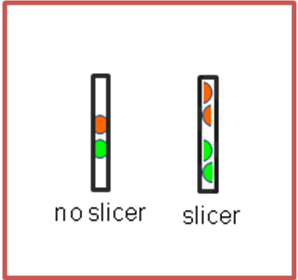 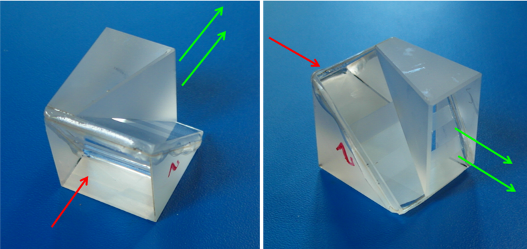 23.07.2015
E. Oliva, T-REX meeting, Sexten Pustertal (I)
20
T-REX OU4 HIRES
R&D Activities
End-to-end characterization of fibers in the IR with dedicated fiber-fed spectrometer in Arcetri labs. Unexplored field, many surprises with modal noise, much to learn still.
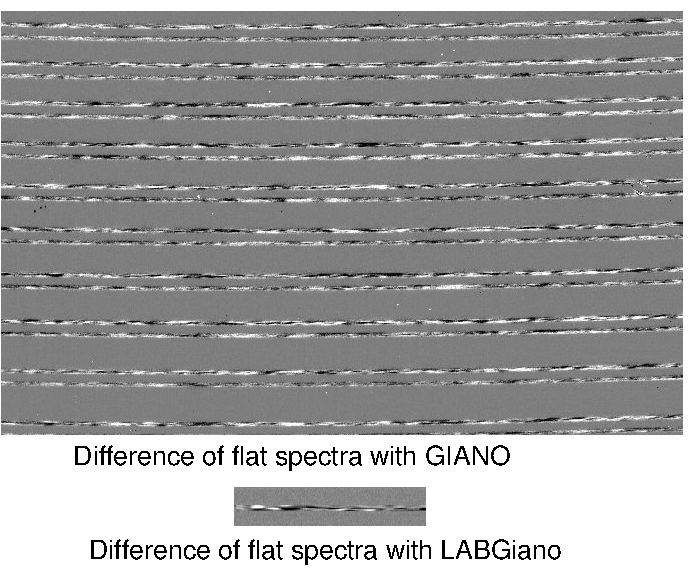 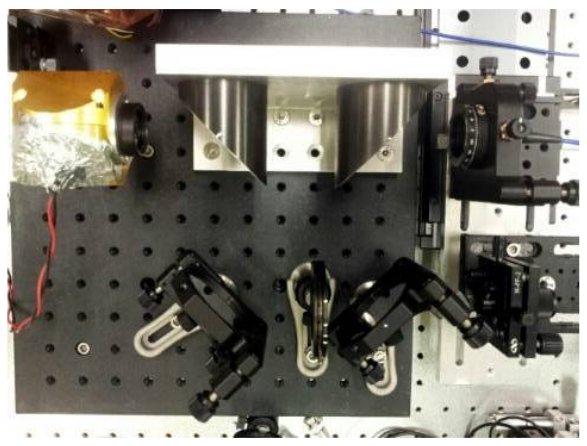 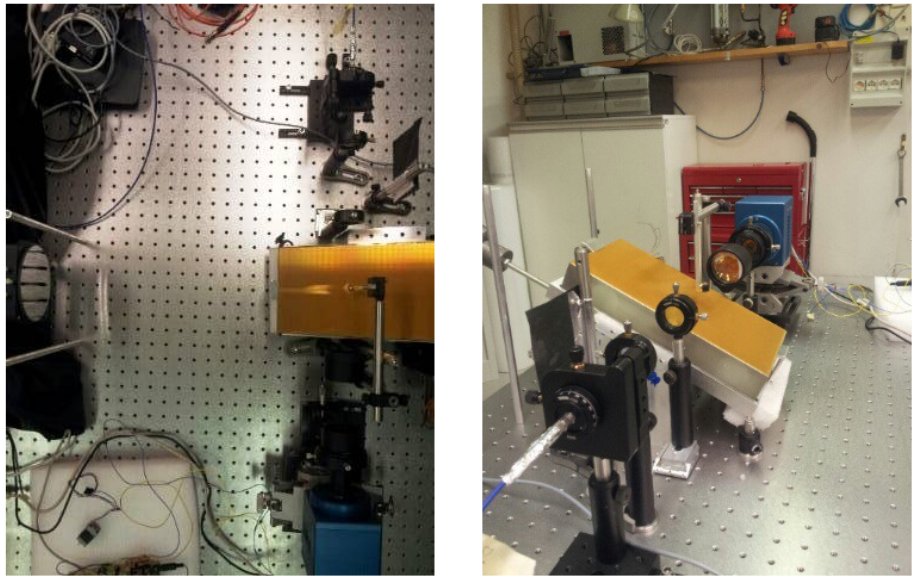 23.07.2015
E. Oliva, T-REX meeting, Sexten Pustertal (I)
21
T-REX OU4 HIRES
HIRES initiative

Gathers any expressed interests on HR spectroscopy on ELT

Includes institutes from Chile, Brazil, Denmark, France, Germany, Italy, Poland, Portugal, Spain, Sweden, Switzerland and UK. 

Acts toward agencies to secure FTE’s and funding

Set up a consortium responding to formal call by ESO

INAF has a major role in consortium (PI and Project Office)
23.07.2015
E. Oliva, T-REX meeting, Sexten Pustertal (I)
22
Thank you
23.07.2015
E. Oliva, T-REX meeting, Sexten Pustertal (I)
23
Extra slides
23.07.2015
E. Oliva, T-REX meeting, Sexten Pustertal (I)
24
T-REX OU4 HIRES
HIRES and AO correction
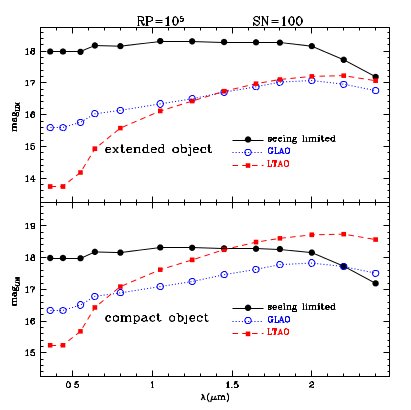 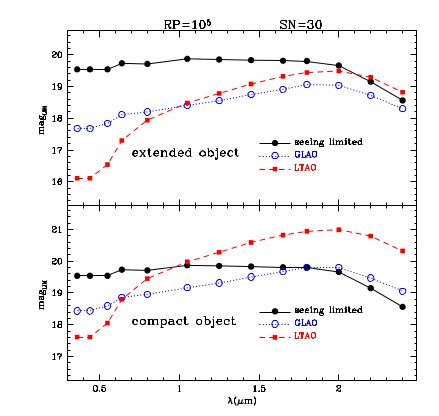 Sanna et al.  this conference
23.07.2015
E. Oliva, T-REX meeting, Sexten Pustertal (I)
25